（事業主、広報担当者、安全衛生担当の方へ）
「あんぜんプロジェクト」に参加しませんか？
求職者・投資家・消費者・社会に向けて、働く方の安全に
一生懸命に取り組んでいる企業だとアピールしましょう！
（ISO26000（社会的責任／2010年制定）では労働における安全衛生も項目に入りました）
手続きは簡単
（申請書はＡ４で１ページのみ）
安全プロジェクトでは
・従業員の安全に一生懸命に取り組むと宣言する、事業場・企業または企業グループを、イメージアップを図るために、厚生労働省ホームページ上で紹介しています。
環境や品質に加えて
安全の取組も発信しませんか？
何を宣言するのですか？
参加には、自社ＨＰなどに、
・事業場などでの安全活動の状況
・労働災害の発生状況
を公表することが必要です。
※企業のCSR 報告書の一部でもかまいません。自社ＨＰに安全衛生情報を公表していない場合は、安全プロジェクトのＨＰ上に公表することもできます。
今すぐ「あんぜん
プロジェクト」で検索！
参加手続きについてのお問い合わせ
あんぜんプロジェクトについてのお問い合わせ
参加手続き申請窓口（富士通株式会社）
電話：03-5962-3138
e-mail:contact-anzenproject@cs.jp.fujitsu.com
あんぜんプロジェクト事務局
（厚生労働省労働基準局安全衛生部安全課）
電話：03-3595-3225
※あんぜんプロジェクトの参加手続きに係る事務は、平成26年度、厚生労働省と委託契約を締結した富士通株式会社が実施しています。
あんぜんプロジェクトは　労働災害のない日本を目指して
働く方の安全に一生懸命に取り組み　「働く人」、「企業」、「家族」が
元気になる職場を創るプロジェクトです!
厚生労働省
滋賀労働局　各労働基準監督署（大津 彦根 東近江）
～ 働きやすい滋賀をめざして（労働災害ゼロ 業務上疾病ゼロへ） ～
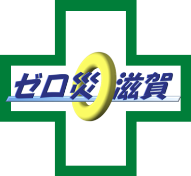 ※このリーフレットやゼロ災ロゴマークは 公序良俗に反する場合等を除き、滋賀労働局ＨＰからダウンロードし 、自由に利用できます。コンテンツ利用に当たっては、厚生労働省／滋賀労働局HPの利用ルールに同意したものとみなします。
　http://shiga-roudoukyoku.jsite.mhlw.go.jp/jirei_toukei/anzen_eisei.html
あんぜんプロジェクトFAQ
《１》　プロジェクトの趣旨について教えてください。
働く人の安全を確保することは事業者の責務であり、企業において最優先に取り組んでいただきたいことです。安全への取組は働く人の命や健康を守るだけでなく、生産性の向上が期待されるとともに、企業内の士気を高め、働く人同士の信頼感の向上につながることが期待されます。このような労働環境であれば、働く人は働きがいをもって業務をこなし、個々の能力を向上できます。また、ご家族も安心して働く人を会社に送り出せます。安全への取組は、いわば、企業の礎です。
　このように、良い製品やサービスを消費者に提供することとそこで働く人の安全への取組は切り離せないものであり、消費者の皆様にとっても、両者はともに企業のマネジメントのレベルを示すものとして重要な指標であると考えています。
　「あんぜんプロジェクト」に参加する企業（プロジェクトメンバー）は、このような理念のもと、労働災害のない日本を目指して、働く人の安全に一生懸命に取り組むものとします。また、プロジェクトメンバーの取組を広く国民の皆様に紹介することで、企業価値（安全ブランド）の向上に繋がることを期待するものです。
《２》　プロジェクトに参加するとどうなるのでしょうか?
①プロジェクトメンバーは、労働災害のない日本を目指して、働く人の安全に一生懸命に取り組むものとし、　　その安全活動の状況、労働災害の発生状況等をホームページで公開していただきます。
②「あんぜんプロジェクト」ホームページでは、プロジェクトメンバーの企業名等を公表し、該当ページにリンクを張らせていただきます。
※ホームページのレイアウトは、事務局により、事前の通知なく改訂される場合がありますので、予めご承知ください。
《３》　プロジェクトに参加資格はあるのでしょうか?
以下の（１）～（３）が参加資格となります。
（１） 働く方の安全に一生懸命に取り組んでいる事業場・企業または企業グループであること。
（２） 事業場・企業または企業グループでの安全活動の状況、労働災害の発生状況等をホームページで公開していること（企業のCSR 報告書の一部でもかまいません。）。
（３） 労働保険に加入していること。
《４》　申込みするための手続きを教えてください。
次のURL（http://anzeninfo.mhlw.go.jp/anzenproject/registration/index.html）から申請書（エクセル）をダウンロードし、必要事項を記入の上、参加手続き申請窓口まで送付してください。
　【 e-mail : contact-anzenproject@cs.jp.fujitsu.com 】
申請書の内容を事務局で確認した後、掲載予定日をご連絡いたします。
※申請書の記載等から「あんぜんプロジェクト」の趣旨に反することが明らかであると認められる場合には、参加が承認されないこともあります。
《５》　プロジェクトに加入するとお金がかかるのでしょうか?
プロジェクト参加は無料です。その後の会費等も一切ご不要です。
《６》　プロジェクトに入るとどんなメリットがあるのでしょうか?
あんぜんプロジェクトにご参加いただくと…
①あんぜんプロジェクト公式ロゴマークをご使用いただけます。
②自社の安全対策に積極的に取り組んでいる企業であることを広く世の中にアピールできます。
③その他、プロジェクトメンバーがより安全対策に取り組んでいけるよう、厚生労働省では様々な企画を随時検討していきます。
《７》　自社ホームページを開設していなくともプロジェクト参加は可能でしょうか?
あんぜんプロジェクトでは、働く人の安全の確保に積極的に取り組んでいるものの、自社ホームページを開設していない企業が、プロジェクトメンバーの申請を行えるように、安全方針、安全活動の具体例、労働災害発生状況等を公開するための専用ページを立ち上げております。　　　
※専用ページの使用を希望される場合は、「安全プロジェクト参加申請書」とともに「専用ページ使用申請書」を事務局にご提出ください。
※以上の他、あんぜんプロジェクトの詳細については、以下のURL からホームページをご覧ください。
　　　　　　　http://anzeninfo.mhlw.go.jp/anzenproject/registration/index.html
滋賀労働局労働基準部健康安全課 TEL:077-522-6650
（2015.12滋賀労働局更新）